FIG. 3.— Comparisons used in the present study. (a) Neighbor-Net (Bryant and Moulton 2004) of 45 concatenated ...
Mol Biol Evol, Volume 25, Issue 7, July 2008, Pages 1512–1520, https://doi.org/10.1093/molbev/msn098
The content of this slide may be subject to copyright: please see the slide notes for details.
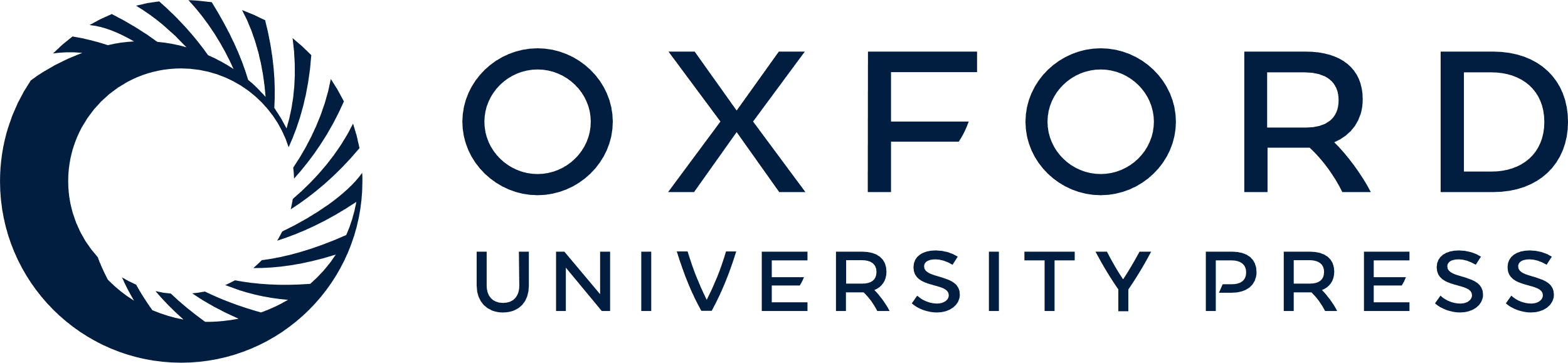 [Speaker Notes: FIG. 3.— Comparisons used in the present study. (a) Neighbor-Net (Bryant and Moulton 2004) of 45 concatenated alignments of chloroplast proteins representing all taxa of the old data set. Marked with colored boxes are the groups used in the analyzed comparisons. Groups 1 (red, eudicots) and 2 (green, angiosperms) were proposed in Ané et al. (2005). In addition to those, 2 more groups were chosen. Group 3 (blue) contains all angiosperms and 2 gymnosperms, group 4 (turquoise) contains group 3 and all mosses and ferns. (b) Neighbor-Net of 58 concatenated alignments of chloroplast proteins representing taxa in the second data set. Groups used in the comparisons are indicated.


Unless provided in the caption above, the following copyright applies to the content of this slide: © The Author 2008. Published by Oxford University Press on behalf of the Society for Molecular Biology and Evolution. All rights reserved. For permissions, please e-mail: journals.permissions@oxfordjournals.org]